電腦教室全班教學首選模式
NKNUBLOCK  IoT  網路環境架構
情況一：5012教具板 ESP8266 WiFi連線  + 教室實體網路線
由集線交換器指定一個固定的 IP 給 AP
 (ex : 12.34.56.50)
集線交換器
指定或分派IP給學生電腦
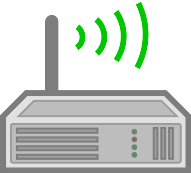 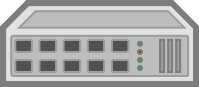 基地提供的AP
綁定 ESP8266 MAC對應埠號
ex: 12.34.56.1
ex: 12.34.56.2
ex: 12.34.56.3
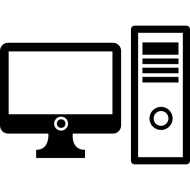 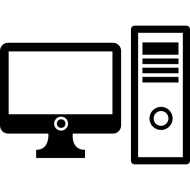 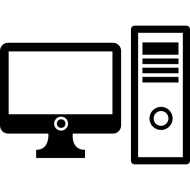 使用 Port Forwarding  轉發功能
ex :
12.34.56.50:4001  第一個ESP8266
12.34.56.50:4002  第二個ESP8266
5012教具板
ESP8266 - WiFi
12.34.56.50:4001
1
NKNUBLOCK  IoT  網路環境架構
情況一：5012教具板 ESP8266 WiFi連線  + 教室實體網路線 
概念：
	(1) 個人電腦和AP的IP由集線器分派指定，ESP8266由AP綁定MAC
	(2) AP的WAN port接到 集線器 的LAN port
	(3) AP用Port Forwarding轉發方式指定不同的埠號給每一個ESP8266 
	      經過指定轉發設定，每一個8266的IP都相同，但是埠號不同
	      第一個8266 對應到 IP:4001  (ex: 12.34.56.50:4001)
 	      第二個8266 對應到 IP:4002
電腦教室全班教學首選模式
集線器
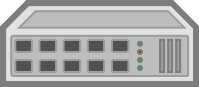 AP
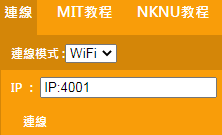 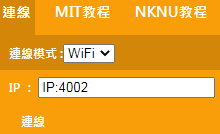 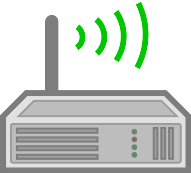 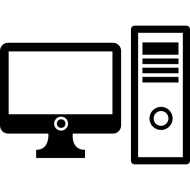 ex: 12.34.56.50
ex: 12.34.56.1
5012教具板
ESP8266 - WiFi
2
電腦教室全班教學首選模式
NKNUBLOCK  IoT  網路環境架構
情況一：5012教具板 ESP8266 WiFi連線  + 教室實體網路線
個人電腦負責執行NKNUBLOCK程式，控制教具板

電腦與教具板必須連線，才能讀取感測數值或控制元件
連線方式： 1. 透過AP無線訊號連線(推薦模式)
	       2. 使用USB線

程式是在個人電腦上執行，
       ESP8266是教具板與NKNUBLOCK程式之間溝通的橋樑
       將個人電腦和5012教具板視為一體

兩部電腦(兩個程式)之間通訊：
      使用 IoT 通訊積木 (例如【UDP-發】、【TCP-發】)

      例如：將A教具板上面感測到的溫度傳送給電腦B
       
             電腦A 程式讀取教具板的溫度感測值  
			 集線交換器  電腦B
全班教學模式
電腦與教具板連線成功
程式才能讀取感測數值或控制元件
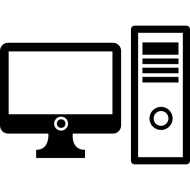 5012教具板
ESP8266
A
橋樑
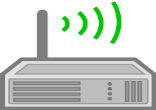 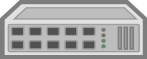 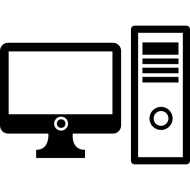 B
3
成品韌體燒入連線模式
NKNUBLOCK  IoT  網路環境架構
情況一：5012教具板 ESP8266 WiFi連線  + 教室實體網路線
程式燒錄到教具板的晶片中，教具板上的晶片負責執行程式

ESP8266轉變為教具板與雲端電腦之間的通訊介面，
       不需再和NKNUBLOCK程式連線

ESP8266連上AP後，即可將資料或數據傳送到指定雲端上面的電腦
脫機應用模式
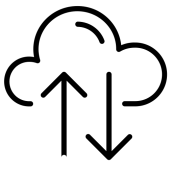 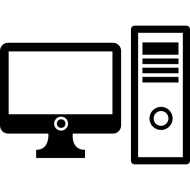 5012教具板
ESP8266
A
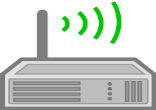 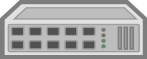 5012教具板
ESP8266
B
4
個人筆電自學連線模式
NKNUBLOCK  IoT  網路環境架構
情況二：ESP8266 當成 AP路由器使用


概念：將ESP8266當成無線基地台，找到它的SSID登入，筆電的無線網卡與它相連
優點：不需再準備一部AP，NKNUBLOCK程式可直接和教具板連線
限制：筆電不能再連到外網，除非有第二個網卡
SSID：ESP8266-XX:XX:XX:XX:XX:XX
密碼：12345678
IP為  192.168.4.1
ESP8266  AP模式
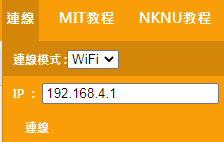 從ESP8266 AP模式取得IP
192.168.4.xx
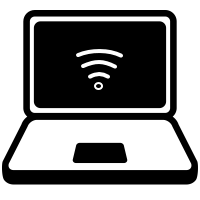 5
其他網路架構參考模式
NKNUBLOCK  IoT  網路環境架構
情況三：5012教具板 ESP8266 WiFi連線  + 教室WiFi網路連線

一般教室較少這樣配置，與情況一概念相同
AP1    無線交換器
指定或分派 IP 給學生電腦
由無線交換器指定一個固定的 IP 給 AP
 (ex : 12.34.56.50)
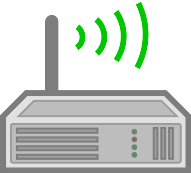 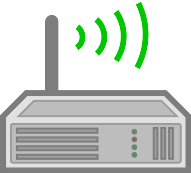 基地提供的AP
綁定 ESP8266 MAC對應埠號
ex: 12.34.56.3
ex: 12.34.56.2
ex: 12.34.56.1
使用 Port Forwarding  轉發功能
ex :
12.34.56.50:4001  第一個ESP8266 12.34.56.50:4002  第二個ESP8266
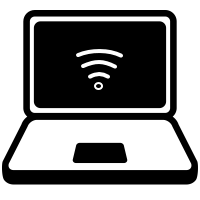 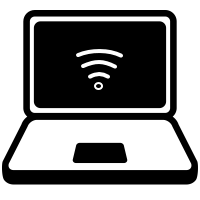 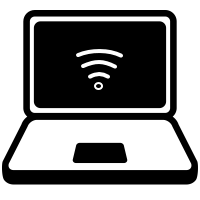 5012教具板
ESP8266 - WiFi
12.34.56.50:4001
6
其他網路架構參考模式
NKNUBLOCK  IoT  網路環境架構
情況三：5012教具板 ESP8266 WiFi連線  + 教室WiFi網路連線

概念：
	(1) 筆電和AP2的IP由AP1分派指定，ESP8266由AP綁定MAC
	(2) AP2的WAN port接到 AP1的LAN port
	(3) AP2用Port Forwarding轉發方式指定不同的埠號給每一個ESP8266 
	      經過指定轉發設定，每一個8266的IP都相同，但是埠號不同
	      第一個8266 對應到 IP:4001  (ex: 12.34.56.50:4001)
 	      第二個8266 對應到 IP:4002
AP1
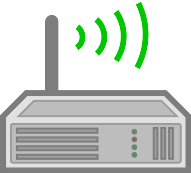 AP2
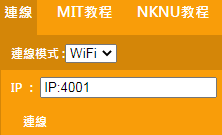 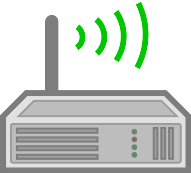 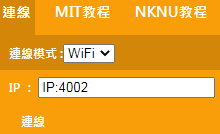 ex: 12.34.56.50
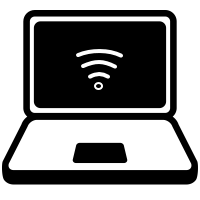 5012教具板
ESP8266 - WiFi
ex: 12.34.56.1
7
其他網路架構參考模式
NKNUBLOCK  IoT  網路環境架構
情況三：5012教具板 ESP8266 WiFi連線  + 教室WiFi網路連線

WiFi 訊號的路徑
	(1) NKNUBLOK程式和教具板之間的連線

		

			
				
	(2) IoT積木傳送的資料：不會經過AP2
學校教室的AP1
筆電
NKNUBLOCK程式
基地提供的AP2
教具板
ESP8266
筆電 1
NKNUBLOCK程式
筆電 2
NKNUBLOCK程式
AP1
8
其他網路架構參考模式
NKNUBLOCK  IoT  網路環境架構
情況四：小型的共備研習時，共用一部AP連線

概念：筆電和ESP8266在同一個網段，所有通訊都在同一部AP，包含
	(1) NKNUBLOK程式和教具板之間的連線
	(2) IoT積木傳送的資料
限制：當連線數太多時，通訊容易中斷 
時機：無法在已設定好環境的電腦教室研習時，不建議在教學使用
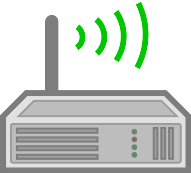 無線AP
分派IP給筆電
(ex: 192.168.66.XX)
分配IP 給 ESP8266
 (ex: 192.168.66.xx)
ex: 192.168.66.11
ex: 192.168.66.13
ex: 192.168.66.12
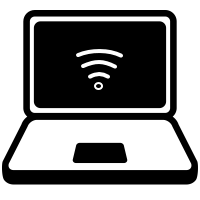 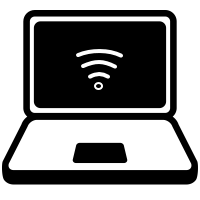 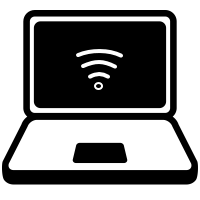 (ex: 192.168.66.1)
5012教具板
ESP8266 - WiFi
9
其他網路架構參考模式
NKNUBLOCK  IoT  網路環境架構
情況五：5012教具板USB連線 + 教室實體網路線(或WiFi網路連線)

IoT積木的訊號透過集線器或AP傳輸

若ESP8266晶片故障無法連線時，可用此方式替代(不推薦)
無線AP
指定或分派IP給學生電腦
集線交換器
指定或分派IP給學生電腦
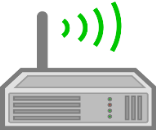 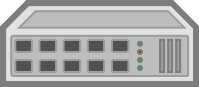 192.168.66.1
192.168.99.2
192.168.99.3
192.168.99.1
192.168.99.2
192.168.99.3
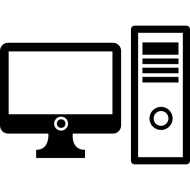 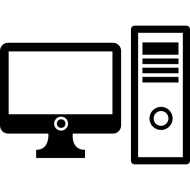 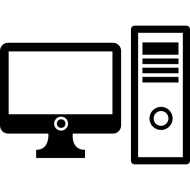 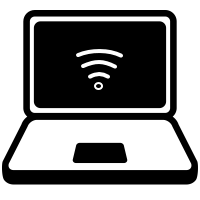 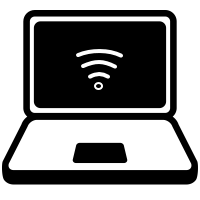 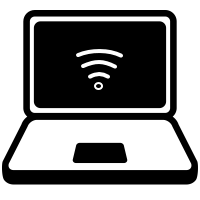 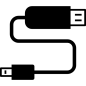 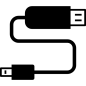 5012教具板
USB連線
5012教具板
USB連線
10